wendy A. Okolo, ph.d. (NASA Ames Research Center)
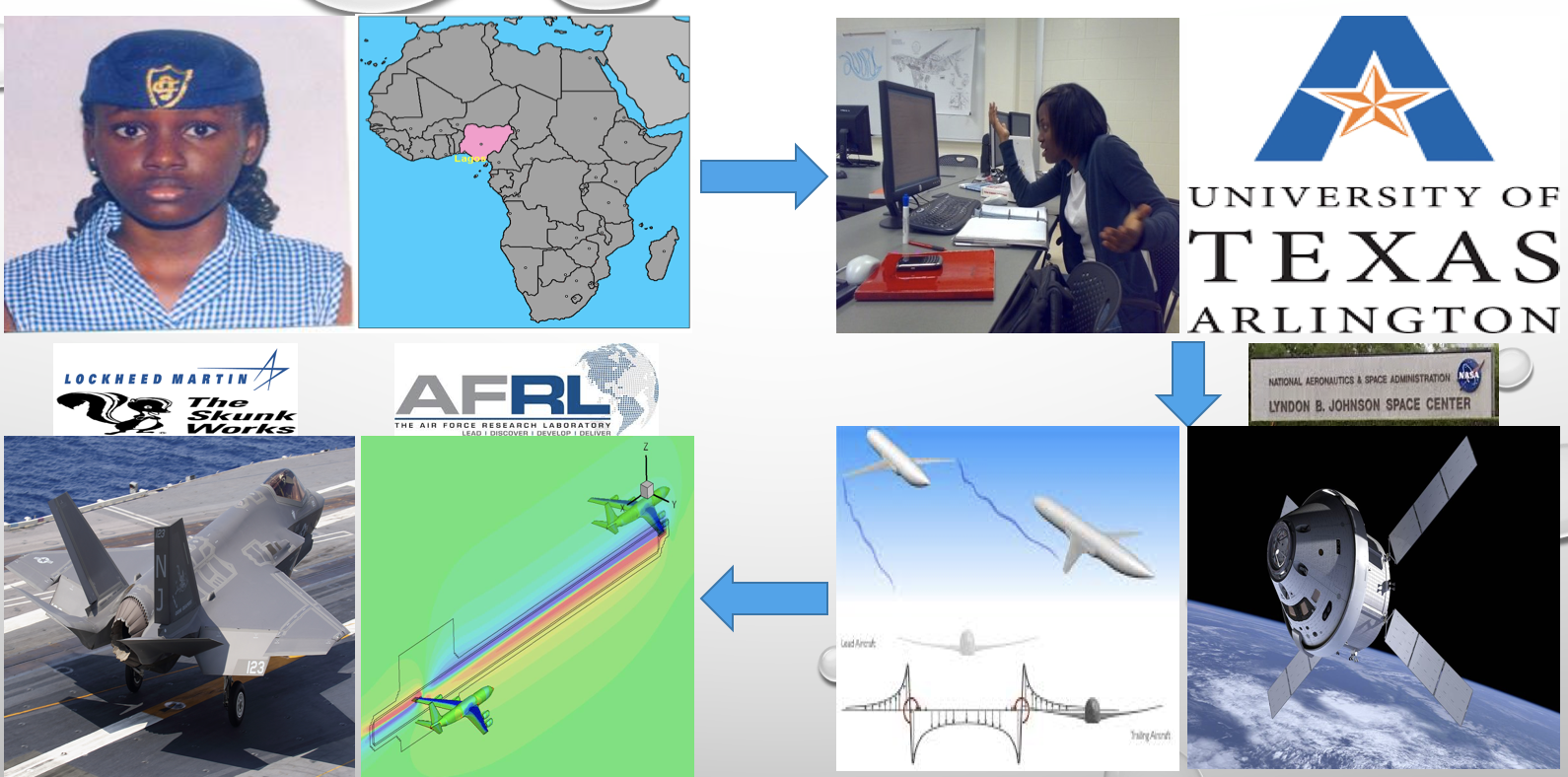 wendy A. Okolo, ph.d. (NASA Ames Research Center)
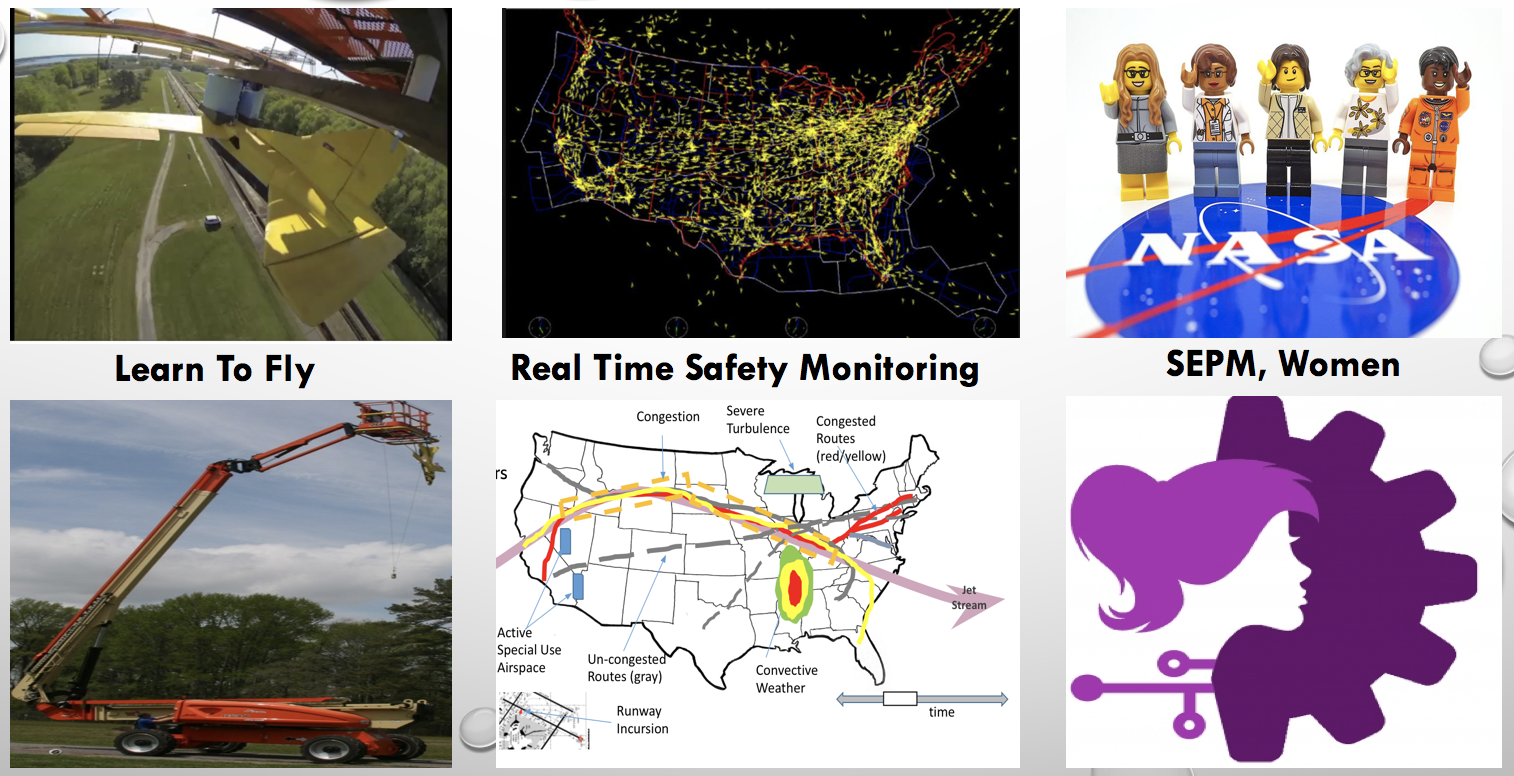